Verbal and non-verbal communication with native speakers of a foreign language
Institute of Psychology
Department of psychological support of professional activity
СветланаКорзун
Татьяна Нифонтова
VERBAL COMMUNICATIONIt means communicating with words, written or spoken. Verbal communication consists of speaking, writing reading
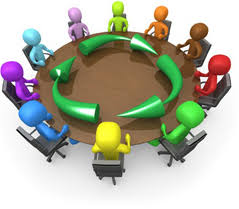 Characteristics of effective verbal communication:- consider the objrctive-  be sincere- use simple language, familiar words- be brief and precise- assume nothing- use polite words and tone- say something interesting and pleasing
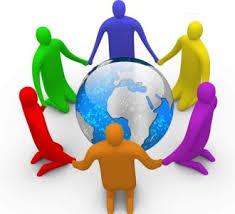 NONVERBAL COMMUNICATIONNonverbal communication includes all unwritten and unspoken messages, both intentional unintentional
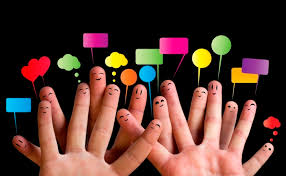 Types of non verbal communicationKinesics communication       Meta communication- Body language                  - through words, depicting                                               alternate meaning.- includes behavior             - shows latent meaning
Forms of non verbal communication
Facial expression
Gestures
Voise
Body movement
Eye contact
Touch
Features:- non verbal communication flows through all acts of speaking or writing.- they are the wordless messages.- is a creative activity, which comes through  stimuli produced by the mind.
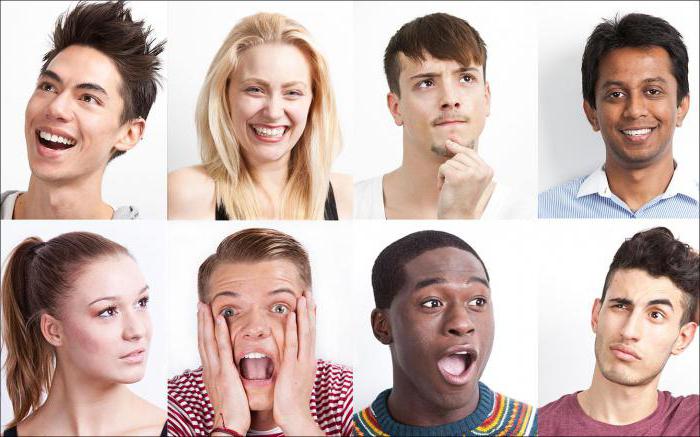 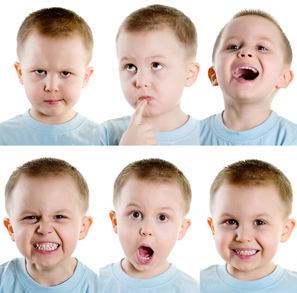 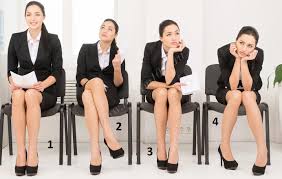 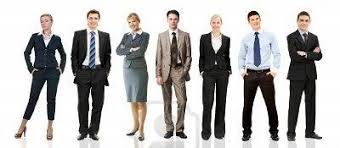 Task:
https://www.youtube.com/watch?v=VBHwcAFXjHc
https://www.youtube.com/watch?v=iuvys5Achb4